Inteligencia artificial para todos: ¿cómo aprovechar su potencial?
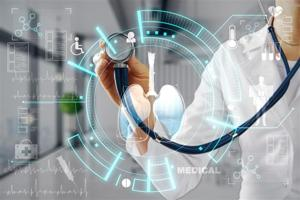 Dr. José Pedro Martínez Larrarte
Especialista en Reumatología
Profesor Auxiliar
[Speaker Notes: Dirección de la imagen: https://d2u1z1lopyfwlx.cloudfront.net/thumbnails/e6281ceb-2c09-5ee1-abf9-a99b2f025b83/f50e7524-1a25-52bc-b6b5-10e1ca073eab.jpg]
Objetivos
Proporcionar una comprensión clara y accesible de las generalidades de la inteligencia artificial.
Presentar varias herramientas y plataformas de inteligencia artificial disponibles de forma gratuita, demostrando su funcionalidad y aplicaciones prácticas en la creación de contenido.
Analizar las ventajas y desventajas asociadas con el uso de la inteligencia artificial, abordando temas como la eficiencia, la innovación y el potencial impacto social y ético.
[Speaker Notes: Objetivo 1: Proporcionar una comprensión clara y accesible de las generalidades de la inteligencia artificial, incluyendo su definición, historia, evolución y las diferentes ramas que la componen (como el aprendizaje automático, el procesamiento del lenguaje natural y la visión por computadora), con el fin de establecer una base sólida para los participantes sobre cómo la IA está integrada en diversas industrias y aspectos de la vida cotidiana. 
Objetivo 2: Presentar una variedad de herramientas y plataformas de inteligencia artificial disponibles de forma gratuita, demostrando su funcionalidad y aplicaciones prácticas en diferentes campos, como la creación de contenido. Esto permitirá a los participantes explorar opciones accesibles para implementar soluciones basadas en IA en sus propios proyectos.
Objetivo 3: Analizar las ventajas y desventajas asociadas con el uso de la inteligencia artificial, abordando temas como la eficiencia, la innovación y el potencial impacto social y ético. A través de esta discusión, se buscará fomentar un diálogo crítico entre los participantes sobre cómo maximizar los beneficios de la IA mientras se mitigan sus riesgos y desafíos, promoviendo un enfoque responsable en su implementación.]
Contenidos
Generalidades de la IA. Definición, historia, evolución, ramas que la componen.

Ejemplos de herramientas de IA gratuitas.

Ventajas y desventajas de la IA.
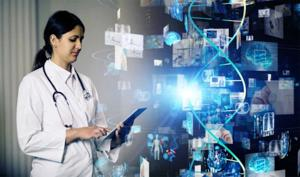 [Speaker Notes: Dirección de la imagen: https://d2u1z1lopyfwlx.cloudfront.net/thumbnails/c5f3810c-1a85-5164-b091-8e774984d074/0f38dfe5-9ceb-5377-9b16-1a10fe6773df.jpg]
Generalidades de la inteligencia artificial
La inteligencia artificial (IA) ha emergido como una de las tecnologías más transformadoras del siglo XXI.
[Speaker Notes: La inteligencia artificial (IA) ha emergido como una de las tecnologías más transformadoras del siglo XXI, impactando diversas disciplinas, incluida la medicina. A medida que la IA se integra en aspectos cotidianos de nuestras vidas, es fundamental establecer una comprensión clara y accesible de sus generalidades. Este texto tiene como objetivo proporcionar una visión general de la IA, abarcando su definición, historia, evolución y las diferentes ramas que la componen, como el aprendizaje automático, el procesamiento del lenguaje natural y la visión por computadora. Al final de este análisis, los participantes tendrán una base sólida para entender cómo la IA está integrada en nuestra vida diaria y en el ámbito médico.]
Definición de inteligencia artificial
Capacidad de un sistema informático para realizar tareas que normalmente requieren inteligencia humana. Estas tareas incluyen el razonamiento, el aprendizaje, la percepción y la comprensión del lenguaje. La IA busca crear máquinas que puedan simular procesos cognitivos humanos, permitiéndoles resolver problemas complejos y tomar decisiones basadas en datos.
[Speaker Notes: Definición de Inteligencia Artificial
La inteligencia artificial se define como la capacidad de un sistema informático para realizar tareas que normalmente requieren inteligencia humana. Estas tareas incluyen el razonamiento, el aprendizaje, la percepción y la comprensión del lenguaje. La IA busca crear máquinas que puedan simular procesos cognitivos humanos, permitiéndoles resolver problemas complejos y tomar decisiones basadas en datos.1
. Existen dos categorías principales de IA:

    IA débil: También conocida como IA estrecha, se refiere a sistemas diseñados para realizar tareas específicas. Un ejemplo común es un asistente virtual que puede responder preguntas o realizar acciones limitadas.
    IA fuerte: Este tipo de IA busca replicar completamente la inteligencia humana, permitiendo que las máquinas comprendan y razonen sobre el mundo de manera similar a los humanos. Aunque este concepto es aún teórico, representa un objetivo a largo plazo en el campo de la IA.1
    .]
Historia
-Surge a mediados del siglo XX: Conferencia de Dartmouth.
-Años 70 y 80: Sistema de expertos.
-Finales de los 90 y principios del siglo XXI: resurgimiento
[Speaker Notes: Historia de la Inteligencia Artificial
La historia de la inteligencia artificial se remonta a mediados del siglo XX. En 1956, se celebró la Conferencia de Dartmouth, donde se acuñó el término "inteligencia artificial". Este evento marcó el inicio formal del estudio de la IA como disciplina académica. Durante las décadas siguientes, los investigadores desarrollaron algoritmos básicos y programas que podían realizar tareas simples.1
En los años 70 y 80, hubo un aumento en el interés por los sistemas expertos, que eran programas diseñados para resolver problemas específicos utilizando conocimiento especializado. Sin embargo, las limitaciones tecnológicas y la falta de datos significativos llevaron a un período conocido como "el invierno de la IA", donde el financiamiento y el interés disminuyeron. A finales de los años 90 y principios del siglo XXI, la IA experimentó un resurgimiento gracias al aumento en la capacidad computacional y al acceso a grandes volúmenes de datos. Esto permitió avances significativos en áreas como el aprendizaje automático y el procesamiento del lenguaje natural.1]
Evolución
Ha sido impulsada por varios factores clave: 
Aumento en la capacidad computacional: mejora constante en hardware y software ha permitido desarrollar algoritmos más complejos y eficientes. 
Disponibilidad masiva de datos: que pueden ser utilizados para entrenar modelos de IA. 
Avances en algoritmos: ha llevado al desarrollo de técnicas más sofisticadas que permiten a las máquinas aprender patrones complejos a partir de datos. 
Interdisciplinariedad: la informática, la neurociencia y la psicología ha enriquecido el campo de la IA, permitiendo enfoques más integrales para comprender y replicar procesos cognitivos humanos.
[Speaker Notes: La evolución de la inteligencia artificial ha sido impulsada por varios factores clave: 
Aumento en la capacidad computacional: La mejora constante en hardware y software ha permitido a los investigadores desarrollar algoritmos más complejos y eficientes. 
Disponibilidad masiva de datos: La era digital ha generado enormes cantidades de datos que pueden ser utilizados para entrenar modelos de IA. Esta disponibilidad ha sido crucial para el desarrollo del aprendizaje automático. 
Avances en algoritmos: La investigación en algoritmos ha llevado al desarrollo de técnicas más sofisticadas que permiten a las máquinas aprender patrones complejos a partir de datos. 
Interdisciplinariedad: La colaboración entre disciplinas como la informática, la neurociencia y la psicología ha enriquecido el campo de la IA, permitiendo enfoques más integrales para comprender y replicar procesos cognitivos humanos.]
Ramas de la IA
Aprendizaje Automático (Machine Learning).
Procesamiento del Lenguaje Natural (Natural Language Processing):
-Asistentes virtuales: Como Siri o Alexa, que utilizan PLN para entender comandos vocales. 
-Traducción automática: Herramientas como Google Translate que traducen texto entre diferentes idiomas. 
-Análisis de sentimientos: Técnicas utilizadas para evaluar opiniones o emociones expresadas en texto.
[Speaker Notes: Ramas Principales de la Inteligencia Artificial
1. Aprendizaje Automático (Machine Learning)
El aprendizaje automático es una subdisciplina clave dentro de la inteligencia artificial que se centra en desarrollar algoritmos que permiten a las máquinas aprender a partir de datos sin ser programadas explícitamente para cada tarea específica. Existen tres tipos principales de aprendizaje automático: Aprendizaje supervisado: En este enfoque, se utilizan conjuntos de datos etiquetados para entrenar modelos que pueden hacer predicciones o clasificaciones basadas en nuevos datos. 
Aprendizaje no supervisado: Aquí, los modelos analizan datos no etiquetados para identificar patrones o agrupaciones sin intervención humana. 
Aprendizaje por refuerzo: Este método implica entrenar modelos mediante un sistema de recompensas y castigos, permitiendo que las máquinas aprendan a tomar decisiones óptimas en entornos dinámicos.
El aprendizaje automático ha tenido un impacto significativo en múltiples sectores, incluidos finanzas, comercio electrónico y atención médica. 
2. Procesamiento del Lenguaje Natural (Natural Language Processing)
El procesamiento del lenguaje natural (PLN) es otra rama esencial de la inteligencia artificial que se ocupa de la interacción entre las computadoras y el lenguaje humano. El objetivo del PLN es permitir que las máquinas comprendan, interpreten y generen lenguaje humano de manera efectiva. 
Las aplicaciones del PLN incluyen: 
Asistentes virtuales: Como Siri o Alexa, que utilizan PLN para entender comandos vocales. 
Traducción automática: Herramientas como Google Translate que traducen texto entre diferentes idiomas. 
Análisis de sentimientos: Técnicas utilizadas para evaluar opiniones o emociones expresadas en texto. 
El PLN está revolucionando cómo interactuamos con las máquinas y está transformando industrias como el marketing digital y el servicio al cliente. 
3. Visión por Computadora (Computer Vision)
La visión por computadora es otra área fundamental dentro de la inteligencia artificial que se enfoca en permitir que las máquinas interpreten y comprendan imágenes o videos. Utiliza técnicas avanzadas para analizar visualmente datos e identificar patrones o características relevantes. 
Las aplicaciones incluyen:
Reconocimiento facial: Utilizado en seguridad y redes sociales. 
Diagnóstico médico: Herramientas que analizan imágenes médicas (como radiografías) para detectar enfermedades. 
Vehículos autónomos: Sistemas que utilizan visión por computadora para navegar y tomar decisiones basadas en su entorno1
. 
La visión por computadora está cambiando radicalmente sectores como la salud, el transporte y la seguridad pública.]
Ramas de la IA (continuación)
3. Visión por Computadora (Computer Vision):
-Reconocimiento facial: Utilizado en seguridad y redes sociales. 
-Diagnóstico médico: Herramientas que analizan imágenes médicas (como radiografías) para detectar enfermedades. 
-Vehículos autónomos: Sistemas que utilizan visión por computadora para navegar y tomar decisiones basadas en su entorno.
[Speaker Notes: Ramas Principales de la Inteligencia Artificial (continuación):
3. Visión por Computadora (Computer Vision)
La visión por computadora es otra área fundamental dentro de la inteligencia artificial que se enfoca en permitir que las máquinas interpreten y comprendan imágenes o videos. Utiliza técnicas avanzadas para analizar visualmente datos e identificar patrones o características relevantes. 
Las aplicaciones incluyen:
Reconocimiento facial: Utilizado en seguridad y redes sociales. 
Diagnóstico médico: Herramientas que analizan imágenes médicas (como radiografías) para detectar enfermedades. 
Vehículos autónomos: Sistemas que utilizan visión por computadora para navegar y tomar decisiones basadas en su entorno. 
La visión por computadora está cambiando radicalmente sectores como la salud, el transporte y la seguridad pública.]
Integración de la IA en aspectos cotidianos
En el ámbito médico, su aplicación está revolucionando diagnósticos y tratamientos, mejorando así los resultados clínicos y optimizando procesos administrativos. Por ejemplo:
-Analisis d grandes volúmenes de datos clínicos para identificar patrones que podrían no ser evidentes para los profesionales médicos.
-Herramientas como chatbots están mejorando el acceso a información médica básica.
-Las aplicaciones móviles están utilizando algoritmos predictivos para ayudar a los pacientes a gestionar enfermedades crónicas.
[Speaker Notes: Integración de la Inteligencia artificial en aspectos cotidianos
La inteligencia artificial está cada vez más presente en nuestras vidas diarias. Desde recomendaciones personalizadas en plataformas digitales hasta asistentes virtuales que facilitan tareas cotidianas, su integración es innegable. En el ámbito médico, su aplicación está revolucionando diagnósticos y tratamientos, mejorando así los resultados clínicos y optimizando procesos administrativos. 
Por ejemplo: 
-Los sistemas basados en IA pueden analizar grandes volúmenes de datos clínicos para identificar patrones que podrían no ser evidentes para los profesionales médicos.
-Herramientas como chatbots están mejorando el acceso a información médica básica.
-Las aplicaciones móviles están utilizando algoritmos predictivos para ayudar a los pacientes a gestionar enfermedades crónicas.]
A medida que se  avanza hacia un futuro cada vez más digitalizado e interconectado, comprender estos conceptos será esencial para todos los profesionales involucrados en su implementación ética y efectiva.
[Speaker Notes: La inteligencia artificial representa una revolución tecnológica con implicaciones profundas en diversos aspectos de nuestra vida cotidiana. A través del aprendizaje automático, el procesamiento del lenguaje natural y la visión por computadora, esta tecnología está transformando industrias enteras e impactando positivamente nuestra forma de vivir y trabajar. Al proporcionar una comprensión clara sobre sus generalidades—desde su definición hasta su evolución—se establece una base sólida para explorar cómo estas herramientas pueden ser aprovechadas no solo en medicina sino también en otros campos relevantes. A medida que avanzamos hacia un futuro cada vez más digitalizado e interconectado, comprender estos conceptos será esencial para todos los profesionales involucrados en su implementación ética y efectiva.]